Kirjoita oivalluksesi tähän
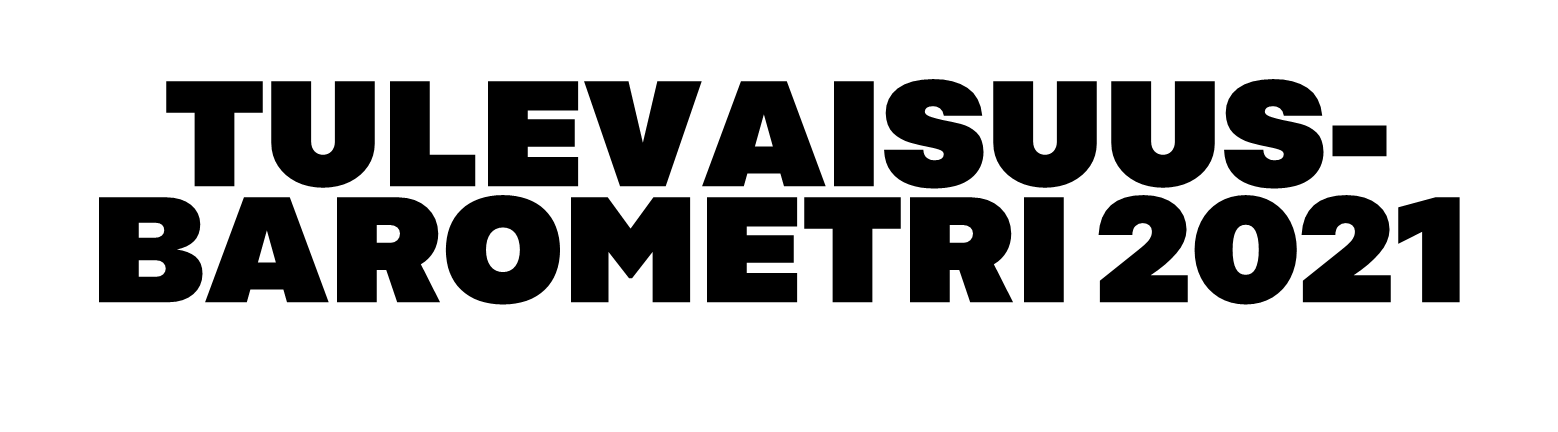 Kirjoita oivalluksesi tähän
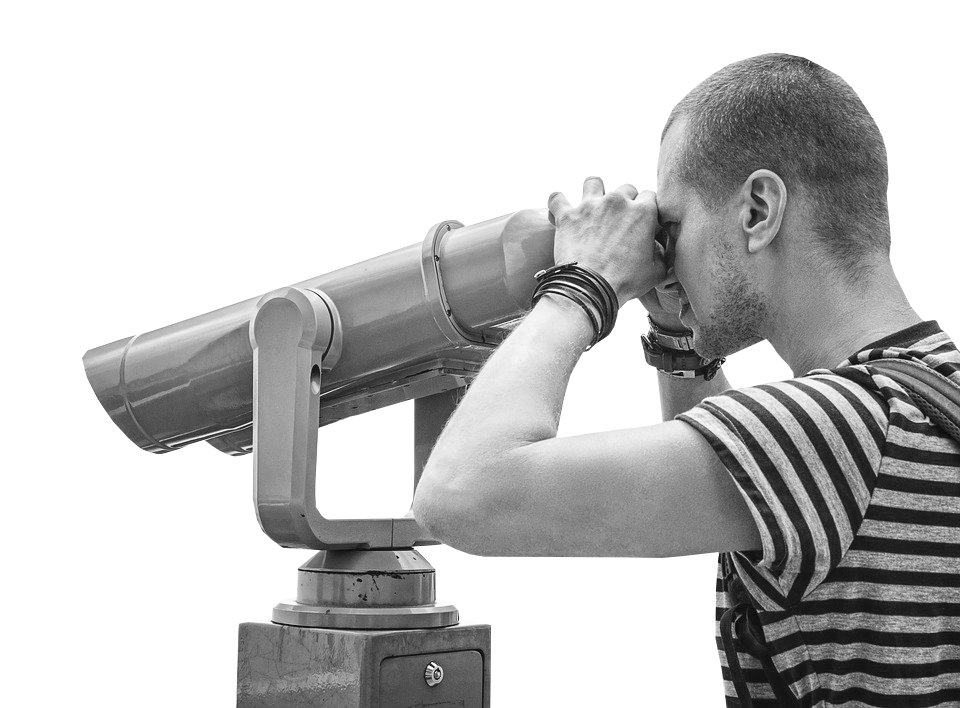 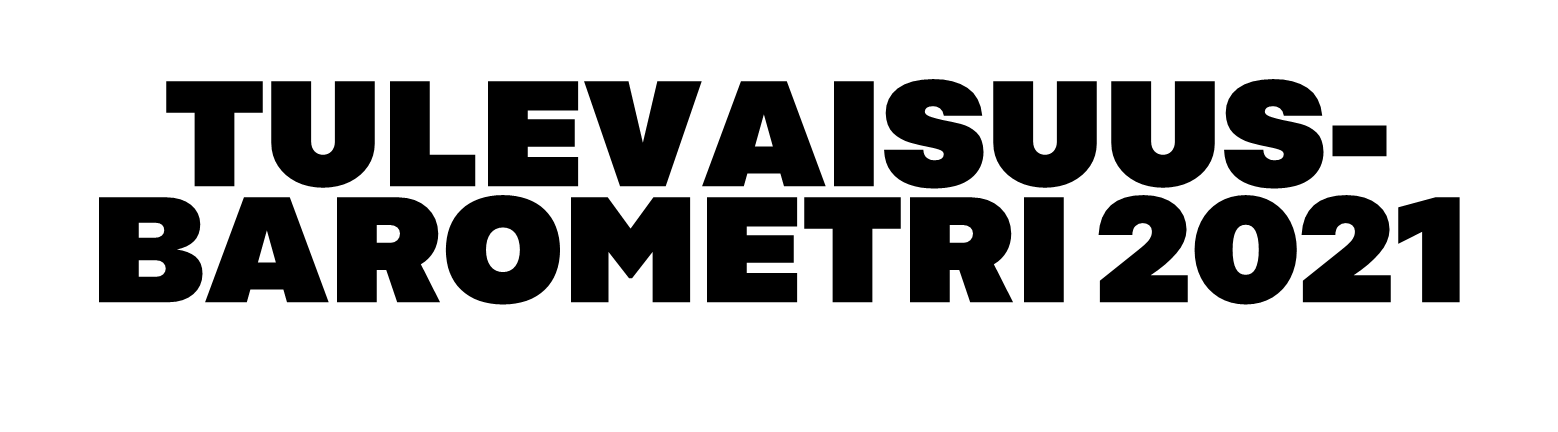 Kirjoita oivalluksesi tähän
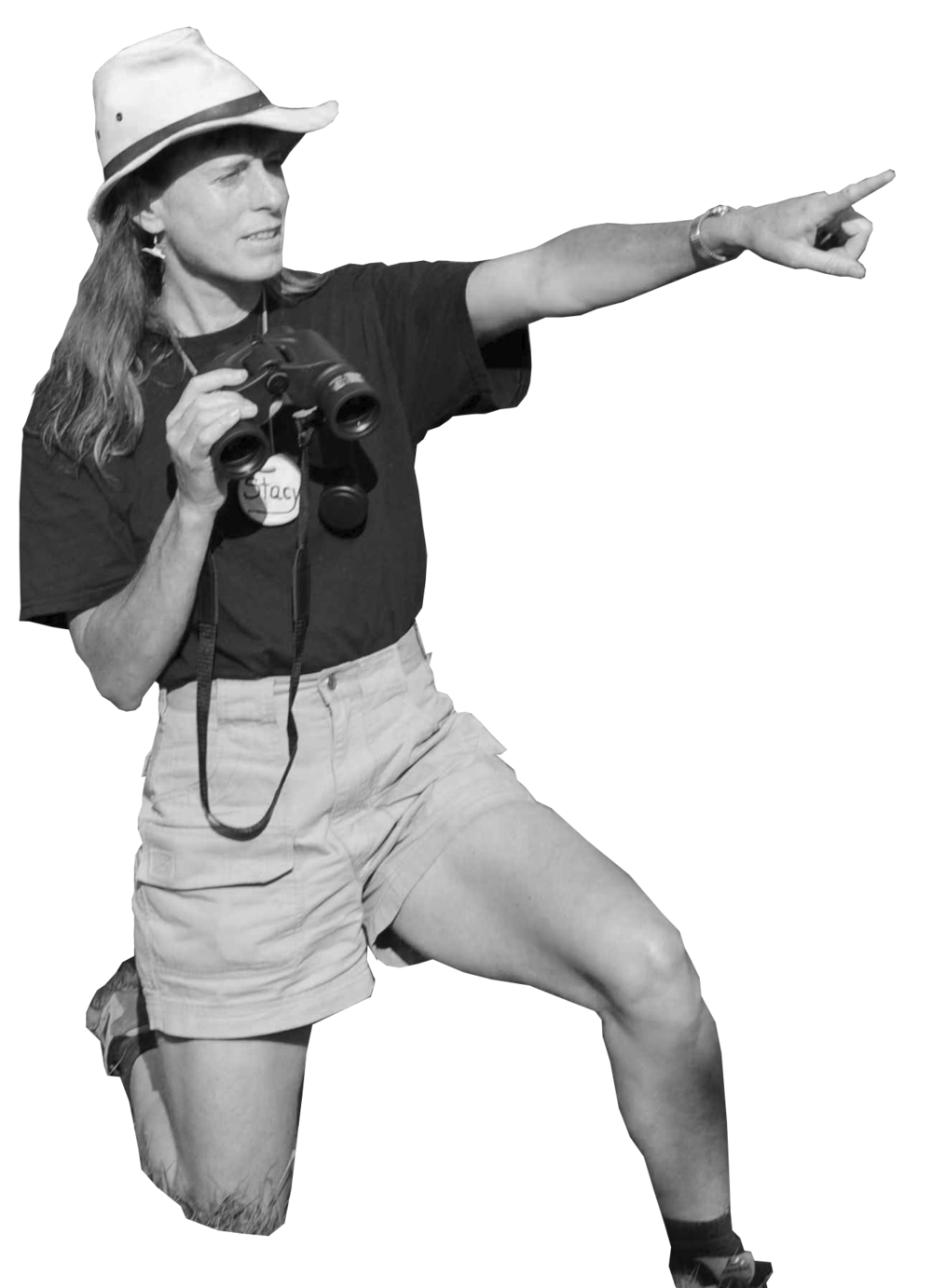 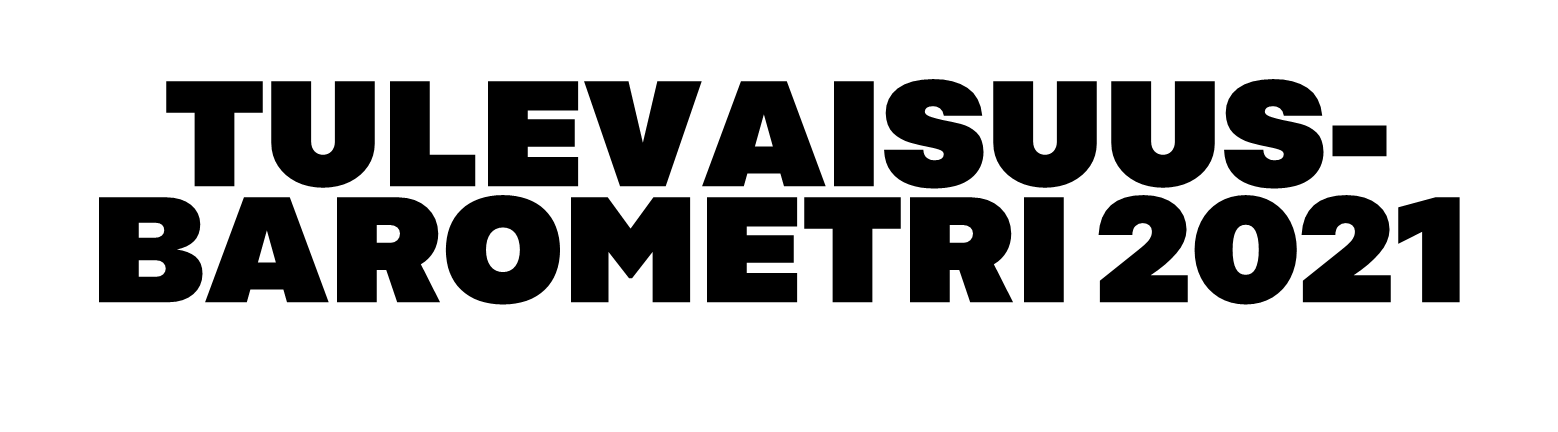